National Driver Diagram
Version 6.9
06/04/2018
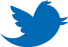 Aim
Primary Drivers
Secondary Drivers
To improve the safety and outcomes of maternal and neonatal care by reducing unwarranted variation  and provide a high quality healthcare experience for all women, babies and families across maternity and neonatal care settings in England

Reduce the rate of stillbirths, neonatal death and brain injuries occurring during or soon after birth by 20% by 2020
Creating the conditions for a culture of safety and continuous improvement
Improve the proportion of smoke free pregnancies
Improve the optimisation and stabilisation of the very preterm infant
Develop safe and highly reliable systems, processes and pathways of care
Improve the detection and management of diabetes in pregnancy
Improve the experience of mothers, families and staff
Improve the detection and management of neonatal hypoglycaemia
Learn from excellence and error or incidents
Improve the early recognition and management of deterioration during labour and early post partum period
Improving the quality and safety of care through clinical excellence
Aim
Primary Drivers
Secondary Drivers
Creating the conditions for a culture of safety and continuous improvement
Understand the culture and learning system in the department
Build capability to improve both the culture and the learning system in the department
Develop and nurture the conditions that enable a just and safe culture
Improve work processes and outcomes for mothers and babies using improvement tools and measurements over time
Develop safe and highly reliable systems, processes and pathways of care
Learn from and design reliable pathways of care
Work with mothers and families to improve their experience of care
Improve the proportion of smoke free pregnancies
Improve the experience of women, families and  staff
Work with staff to improve the work environment to support staff to deliver safer care
Work effectively with local network and commissioning organisations to develop effective local maternity systems
Learn effectively from episodes of avoidable harm
Learn from excellence and error or incidents
Learn effectively from examples of high quality care or excellence
Share findings from incidents and high quality care between organisations and within local maternity systems to aid adoption and spread
Increase the identification of women who smoke during their pregnancies
Improving the quality and safety of care through clinical excellence
Increase the provision of effective staff training in relation to smoking during pregnancy
Increase in the provision of effective treatment to support staff to stop smoking
Establish a multi-agency partnership to support the commissioning and development of effective pathways across the LMS to increase the number of smokefree pregnancies
Aim
Primary Drivers
Secondary Drivers
Creating the conditions for a culture of safety and continuous improvement
Understand the culture and learning system in the department
Build capability to improve both the culture and the learning system in the department
Develop and nurture the conditions that enable a just and safe culture
Improve work processes and outcomes for mothers and babies using improvement tools and measurements over time
Develop safe and highly reliable systems, processes and pathways of care
Learn from and design reliable pathways of care
Work with mothers and families to improve their experience of care
Improve the optimisation and stabilisation of the very preterm infant
Improve the experience of women, families and  staff
Work with staff to improve the work environment to support staff to deliver safer care
Work effectively with local network and commissioning organisations to develop effective local maternity systems
Learn effectively from episodes of avoidable harm
Learn from excellence and error or incidents
Learn effectively from examples of high quality care or excellence
Share findings from incidents and high quality care between organisations and within local maternity systems to aid adoption and spread
Antenatal optimisation: support the effective optimisation of preterm infants prior to the time of birth
Improving the quality and safety of care through clinical excellence
Peri-partum optimisation: support the effective optimisation of preterm infants around the time of birth
Post-partum optimisation: support the effective optimisation of preterm infants immediately after the time of birth
Aim
Primary Drivers
Secondary Drivers
Creating the conditions for a culture of safety and continuous improvement
Understand the culture and learning system in the department
Build capability to improve both the culture and the learning system in the department
Develop and nurture the conditions that enable a just and safe culture
Improve work processes and outcomes for mothers and babies using improvement tools and measurements over time
Develop safe and highly reliable systems, processes and pathways of care
Learn from and design reliable pathways of care
Work with mothers and families to improve their experience of care
Improve the detection and management of diabetes
Improve the experience of women,  families and staff
Work with staff to improve the work environment to support staff to deliver safer care
Work effectively with local network and commissioning organisations to develop effective local maternity systems
Learn effectively from episodes of avoidable harm
Learn from excellence and error or incidents
Learn effectively from examples of high quality care or excellence
Share findings from incidents and high quality care between organisations and within local maternity systems to aid adoption and spread
Support an increase in pre-pregnancy preparation for women with established diabetes
Improving the quality and safety of care through clinical excellence
Support an increase in the diagnosis of gestational diabetes
Support antenatal management of mothers with diabetes in pregnancy
Support planning of delivery
Support postnatal planning of care
Aim
Primary Drivers
Secondary Drivers
Creating the conditions for a culture of safety and continuous improvement
Understand the culture and learning system in the department
Build capability to improve both the culture and the learning system in the department
Develop and nurture the conditions that enable a just and safe culture
Develop safe and highly reliable systems, processes and pathways of care
Improve work processes and outcomes for mothers and babies using improvement tools and measurements over time
Learn from and design reliable pathways of care
Work with mothers and families to improve their experience of care
Improve the detection and management of neonatal hypoglycaemia
Improve the experience of women, families and  staff
Work with staff to improve the work environment to support staff to deliver safer care
Work effectively with local network and commissioning organisations to develop effective local maternity systems
Learn effectively from episodes of avoidable harm
Learn from excellence and error or incidents
Learn effectively from examples of high quality care or excellence
Share findings from incidents and high quality care between organisations and within local maternity systems to aid adoption and spread
Develop effective and structured antenatal and postnatal care to reliably and proactively identify and mitigate risks of hypoglycaemia
Improving the quality and safety of care through clinical excellence
Improve care processes to provide optimal thermoregulation, nutrition for mother/baby time during the antenatal and postnatal periods
Improve care processes to provide accurate  monitoring  of blood glucose where required during the  postnatal period
Support mothers and families to coproduce tools and techniques to support nutrition, temperature and baby’s time with mother
Aim
Primary Drivers
Secondary Drivers
Creating the conditions for a culture of safety and continuous improvement
Understand the culture and learning system in the department
Build capability to improve both the culture and the learning system in the department
Develop and nurture the conditions that enable a just and safe culture
Improve work processes and outcomes for mothers and babies using improvement tools and measurements over time
Develop safe and highly reliable systems, processes and pathways of care
Improve the prevention, early recognition and management of sepsis, fetal hypoxia and maternal haemorrhage during and immediately after labour
Learn from and design reliable pathways of care
Work with mothers and families to improve their experience of care
Improve the experience of women,  families and staff
Work with staff to improve the work environment to support staff to deliver safer care
Work effectively with local network and commissioning organisations to develop effective local maternity systems
Learn effectively from episodes of avoidable harm
Learn from excellence and error or incidents
Learn effectively from examples of high quality care or excellence
Share findings from incidents and high quality care between organisations and within local maternity systems to aid adoption and spread
Prevention: develop and implement effective strategies to identify pregnancies where mother and/or baby are at risk of intrapartum (and/or immediate postpartum) deterioration, with aim of reducing incidence of deterioration and improving outcomes
Improving the quality and safety of care through clinical excellence
Recognition: develop and implement effective models of care to effectively recognise intrapartum (or immediate postpartum) deterioration of mother and/or baby, with aim of preventing further deterioration and improving outcomes
Response: develop and implement models of care to effectively respond to episodes of intrapartum (or immediate postpartum) deterioration of mother and/or baby, with aim of preventing further deterioration and improving outcomes